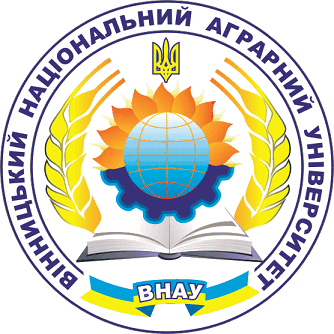 Українська лексикологія та фразеологія, їхні одиниці як константи української етнокультури. Графіка. Орфографія
Олена Михайлівна ЮМАЧІКОВА
кандидат філологічних наук,
старший викладач кафедри 
української та іноземних мов
[Speaker Notes: Ми розробили цей шаблон, щоб кожен учасник команди проекту мав набір слайдів із власною темою. Ось як учасники можуть додати новий слайд до свого набору: 
Позначте, де потрібно додати слайд: Виберіть наявний слайд в області ескізів, клацніть кнопку "Створити слайд" і виберіть макет. Новий слайд матиме ту саму тему, що й інші слайди у вашому наборі. 

Увага! Не дратуйте колег-доповідачів, раптово змінюючи їхні теми. Це може статися, якщо ви виберете іншу тему на вкладці "Конструктор", що призводить до змінення зовнішнього вигляду всіх слайдів презентації.]
План
1. Лексичний склад української мови. Символізація значення слова як передумова формування етнокультурних концептів.
2. Українська лексикографія в етнокультурологічному аспекті.
3. Українська фразеологія. Спроба етнокультурної реконструкції фразеології.
4. Пареміологія як відтворення національно-культурної специфіки мови.
5. Графіка української мови.
6. Українська орфографія як розділ мовознавства. Принципи українського правопису.
Література до теми:
Ажнюк Б.М. Національна фразеологія в іншомовному зіставленні. УМЛШ. 1990. № 5. С. 82–87.
Баденкова В.М., Зинякова А.А. Сучасна українська мова: Фонетика. Фонологія. Морфонологія. Акцентологія. Орфоепія. Графіка. Орфографія : навчальний посібник. Миколаїв: МНУ, 2017. 284 с.
Бондар О.І., Карпенко Ю.О., Микитин-Дружине́ць М.Л. Сучасна українська мова : Фонетика. Фонологія. Орфоепія. Графіка. Орфографія. Лексикологія. Лексикографія : навчальний посібник. К. : ВЦ «Академія», 2006. 368 с.
Грищенко А.П., Мацько Л.І., Плющ М.Я. та ін. Сучасна українська літературна мова : підручник. 3-тє вид., допов. Київ : Вища шк., 2002. 439 с.
Історія українського правопису ХVІ–XX ст. : хрестоматія / упорядники В.В. Німчук, Н. В. Пуряєва. Київ : Наукова думка, 2004. 582 с.
Караман С.О., Караман О.В., Плющ М.Я. Сучасна українська літературна мова : навчальний посібник / за ред. С.О. Караман. К. : «Літера ЛТД», 2011. 520 с.
Ковтюх С.Л. Сучасна українська літературна мова (Фонетика. Фонологія. Морфонологія. Орфоепія. Графіка. Орфографія) : навчально-методичний посібник. Кіровоград, 2014. 291 с.
Кровицька О. Українська лексикографія: теорія і практика. Львів, 2005. 175 с.
Мойсієнко А.К., Бас-Кононенко О.В., Берковець В.В. та ін. Сучасна українська літературна мова: Лексикологія. Фонетика: підручник. Київ : Знання, 2013. 340с.
Пазяк М. М. Українські прислів’я та приказки : проблеми пареміології та пареміографії. К. : Наукова думка, 1984. 199 с.
Пасік Н.М. Власні назви в українській фразеології та пареміології : автореф. дис. канд. філол. наук. К., 2000. 18 с.
Сироткін В.М. Прислів’я та приказки як джерело вивчення етико-правових звичаїв і уявлень українського народу. Народна творчість та етнографія. 1987. № 1. С. 39–42.
Ужченко В.Д., Ужченко Д.В. Фразеологія сучасної української мови. К. : Знання, 2007. 494 с.
Український правопис / НАН України, Інститут мовознавства ім. О.О. Потебні, Інститут української мови, Український мовно-інформаційний фонд. К. : НВП «Видавництво“Наукова думка” НАН України», 2019. 393 с.
Широков В.А. Феноменологія лексикографічних систем : монографія / НАН України, Український мовно-інформаційний фонд. К. : Наукова думка, 2004. 327с.
Шкуратяна Н.Г., Шевчук С.В. Сучасна українська літературна мова. Модульний курс : навчальний посібник. К. : Вища школа, 2007. 823 с.
Ющук І.П. Українська мова : підручник. К. : Либідь, 2003. 640 с.
1. Лексичний склад української мови. Символізація значення слова як передумова формування етнокультурних концептів
Розділ науки про мову, який вивчає її словниковий склад, називається лексикологією.
Лексика – це складна організована система, яка поєднує слова однієї мови за спільністю чи протилежністю значень, семантико-стилістичним забарвленням та сферою вживання. Це сукупність слів однієї мови. 
Найменшою лексичною одиницею є лексема. Лексемою може бути лише повнозначне слово, оскільки службові слова не мають лексичного значення.
Словниковий склад української мови – це відкрита, динамічна система лексичних одиниць, рівноправних за джерелами і часом формування. 
Об'єднує дві генетично різнопланові групи лексичних одиниць: 
споконвічно українські слова; 
слова, запозичені з інших мов.
1. Лексичний склад української мови. Символізація значення слова як передумова формування етнокультурних концептів
У словниковому складі української мови провідне місце належить тій частині лексики, яку за генетичними ознаками і визначальною роллю у мовотворчому процесі прийнято називати споконвічною.
У складі споконвічної лексики виділяють такі семантичні групи слів, успадковані з індоєвропейської прамови:
назви предметів і явищ довкілля: небо, сонце, вода, море, озеро, дим;
назви рослин та їх частин: дерево, зерно, липа, вишня, мох;
назви диких і свійських тварин, риб, птахів і комах: звір, бобер, корова, кулик, муха;
назви спорідненості і родинних зв'язків: отець, тато, мати, син, дочка, зять;
назви органів і частин людського тіла та організму тварин: череп, волос, зуб, коліно, кістка;
назви житла та його частин, знарядь праці, продуктів харчування, засобів пересування: дім, двері; мед, стежка, коло;
назви дій, станів і життєвих процесів: жити, сидіти, їсти, знати, відати, іти;
назви позначення господарської діяльності: копати, орати, терти, тесати, колоти;
назви якостей: білий, зелений, короткий, милий, борзий;
назви чисел: один, вісім, тисяча та ін.
1. Лексичний склад української мови. Символізація значення слова як передумова формування етнокультурних концептів
За час свого багатовікового розвитку українська мова перебувала у контактах із сусідніми і віддаленими мовами. Ці контакти виявилися у запозиченні численних слів, які органічно входили до нашої лексичної системи.
Лексичні запозичення фактично становлять один з найважливіших чинників розвитку кожної мови, яка претендує на високий культурний рівень.
Слова іншомовного походження становлять 10% лексичного складу нашої мови. З-поміж них виділяємо інтернаціоналізми, запозичення і власне іншомовні слова.
Власне іншомовні слова – слова, запозичені з інших мов, зберігають чужородність свого звучання і форми. 
До складу таких слів входять невластиві українській мові звукосполучення –нгл-, -мтп-, -пс-, -кс-: конгломерат, симптом, психологія, ксилографія. 
Лише як іншомовні сприймаються слова з початковими а та е: абонемент, економіка, акція, емпіризм, емоція. 
Не втрачають іншомовного звучання всі слова, що мають у своєму складі звук [ф]: фаворит, факультет, параграф, шеф, фігура й ін.
Інтернаціоналізми – це слова, що вживаються у багатьох неблизькоспоріднених мовах і переважають у сфері понять із галузі культури, науки, політики, мистецтва; як правило не мають відповідників у мові поширення: музика, театр, радіо, телефон, лірика, синтагма, синус й ін.
Запозичення – слова, запозичені давно, глибоко увійшли у мову, підпорядкувалися усім її законам і не зраджують свого іншомовного походження: хліб, млин, лиман, троянда, бандура, палац, барва; Андрій, Іван, Оксана й ін.
1. Лексичний склад української мови. Символізація значення слова як передумова формування етнокультурних концептів
За сферами вживання словниковий склад української мови поділяється на загальновживану і спеціальну лексику, або лексику обмеженого вживання.
Загальновживану лексику кваліфікують також як загальнонародну.
До її складу входять слова, що використовуються усіма носіями літературної мови незалежно від будь-яких додаткових соціологічних умов. 
Це динамічна, рухлива підсистема.
Виступаючи стійкою основою функціонування лексичного фонду сучасної української мови, вона завжди відкрита для поповнення словами, які втрачають ознаку обмеженого вживання і стають загальновживаними.
Спеціальній лексиці властиві обмежувальні ознаки, зумовлювані функціонуванням відповідних слів:
 1) у різних сферах професійної діяльності людей; 
2) на територіях поширення української мови, які становлять окремі діалектні ареали; 
3) у мовленні груп людей, які формуються за різними ознаками соціального плану.
Особливу групу становлять слова вузького стилістичного призначення – терміни, професіоналізми, жаргонізми, розмовна та просторічна лексика, застарілі слова, неологізми.
Термін
Це одиниця історично сформованої термінологічної системи, що визначає поняття та його місце у системі інших понять; служить для спілкування людей, пов’язаних єдністю спеціалізації, належить до словникового складу мови і підпорядковується її законам.
Термінологічна лексика у лексичному складі української мови посідає визначне місце, адже нові поняття, що постають у науці, вимагають нових слів для називання. 
Нині у розвинених мовах близько 90 % нової лексики становлять науково-технічні терміни. Напр.: синус, косинус; натуралізм; парнокопитні; процент, ембарго, дебет; юрисдикція та ін.
Основна сфера застосування термінологічної лексики – офіційно-діловий і науковий стилі.
Професіоналізми
Це слова й словосполучення, властиві мовленню певної професійної групи людей: вікно – із мови вчителів; кібер, юзер, юзати – із мови комп’ютерників; пара – із мови студентів; риба, шапка – із мови журналістів.
Лексика різних професійних груп характеризується низкою специфічних рис. Це в основному назви знарядь виробництва і їх частин, назви трудових процесів, різних ґатунків сировини, спеціальні професійні вислови тощо. 
За межами професійного середовища ці слова не завжди зрозумілі або не становлять інтересу. 
З-поміж професіоналізмів можна виділити:
науково-технічні;
професійно-виробничі;
 просторічно-жаргонні.
Значна частина професіоналізмів – неофіційні розмовні замінники термінів. 
Професіоналізми не становлять чіткої системи, тоді як терміни є систематизованими (кодифікованими) назвами понять.
 У термінів образність, як правило, стерта; у професіоналізмів вона зберігається довше, бо підтримується контекстом.
Жаргонна й арготична лексика
Характеризується обмеженим вживанням. Ці два розряди слів виділяються за ознакою функціонування у мовленні окремих соціальних груп. 
Жаргон – сукупність особливостей словника розмовного мовлення людей, пов’язаних певною спільністю інтересів. Насамперед, це спільність професійна, а також тривале перебування разом (навчання, військо), однакові захоплення (спортом, мистецтвом, колекціо­нуванням тощо). 
Багато жаргонізмів виникає у молодіжних колективах, зокрема у студентських. Наприклад: пара – «двійка», шпори – «шпаргалки», хвіст – «академічна заборгованість» тощо. 
На відміну від соціально нейтральних жаргонізмів арготизми є соціально забарвленим розрядом лексики. 
Арго (фр. арго – жаргон) – це умовна говірка певної соціальної групи з набором слів, незрозумілих для невтаємничених у справи цієї групи. Наприклад: кимарити – «спати», пописа́ти – «порізати», батузник – «мотузка» тощо. 
Жаргонізми і арготизми перебувають за межами літературної мови, вони зрідка вживаються в письменстві та публіцистиці як засіб негативної оцінки та мовної характеристики персонажів.
1. Лексичний склад української мови. Символізація значення слова як передумова формування етнокультурних концептів
З погляду змісту в лексиці виділяються: значущі і службові, абстрактні і конкретні, синоніми, антоніми й ін. 
З точки зору плану вираження виділяються: омоніми, омофони, омографи, пароніми.
Омоніми – слова, що мають однаковий звуковий склад, але відмінні значенням.
 Напр.: боронити – захищати, перешкоджати; стигнути – дозрівати, холонути; міна – обмін, вираз обличчя, вибуховий заряд; коса – заплетене волосся, знаряддя для косіння, вузька намивна смуга суходолу в морі, річці тощо.
Антоніми – слова, що називають протилежні за змістом поняття. 
Напр.: привабливий – неприємний, дружба – ворожнеча, радіти – журитися, новий (міністр, нейтр.) – новоспечений (просторічн.).
Слова з конкретним значенням, як правило, антонімів не мають: гітара, стілець, колоти; не мають антонімів також числівники, займенники.
Синоніми – слова, близькі за значенням і різні за звучанням; тобто вони відрізняються семантичними відтінками, стилістичним забарвленням або обома цими ознаками. 
Напр.: угода – договір – контракт, помаранчевий – жовтогарячий – апельсиновий.
Пароніми – слова, утворені від одного й того самого кореня за допомогою різних афіксів і вживані в лексичній системі мови з різними значеннями, тобто слова, близькі за звучанням, але різні за значенням. Напр.: нагода – пригода, дефектний – дефективний, економний – економічний, дійовий – діяльний, ступінь – степінь (величина, що характеризує розмір, інтенсивність чогось (ступінь нагрітості); посада, ранг, звання, чин (вчений ступінь); степінь – добуток кількох однакових співмножників (у математиці). Не всі слова, схожі за звучанням, можна вважати паронімами. До паронімів належать тільки ті, що мають невелику відмінність у вимові.
1. Лексичний склад української мови. Символізація значення слова як передумова формування етнокультурних концептів
Одним із джерел забруднення літературної мови є словесні штампи – слова і вирази, позбавлені образності, часто й одноманітно повторювані без урахування контексту, які збіднюють, знеособлюють мову. 
В основі таких виразів часто лежить якийсь образ, але цей образ унаслідок частого вживання втратив свою оригінальність. Наприклад: творча співпраця, люди в білих халатах (лікарі), рідке золото (нафта), чорне золото (вугілля), за рахунок підвищення продуктивності праці, набути широкого розмаху, піддати різкій критиці, приділяти найсерйознішу увагу, активна підтримка громадськості, викликає занепокоєння стан справ, висвітлити цілий комплекс проблем, набула гостроти ситуація, пом’якшити гостроту проблем, відбувся предметний обмін думками, працювати на педагогічній ниві.
1. Лексичний склад української мови. Символізація значення слова як передумова формування етнокультурних концептів
Слово чи зображення символічні, якщо вони мають на увазі щось більше, ніж їхнє очевидне і безпосереднє значення.
Слово символ у сучасної людини викликає не тільки ряд абстрактних понять чи конкретних уявлень, асоціацій, образів, а й відчуття магічного, таємничого, загадкового. А ще відчуття безмежного у пізнанні макрокосмосу, довкілля і мікрокосмосу, внутрішнього світу. 
Деякими символами люди користуються свідомо, деякими – несвідомо чи підсвідомо, а перед деякими – безпорадні, безсилі. Так чи інакше символ – потужна категорія культури, духовного розвитку.
1. Лексичний склад української мови. Символізація значення слова як передумова формування етнокультурних концептів
Виокремлюють символи універсальні, специфічні, випадкові, міфологічні, первісні, традиційні, архетипні, колективні, індивідуальні, релігійні, ліричні, математичні, графічні та ін. 
Існують такі поняття, як язичницькі символи, символи віри. Символьне розмаїття тлумачать на побутовому, філософському, естетичному, психологічному, мовознавчому, окультному та інших рівнях. 
Власну специфіку має розуміння символу і символіки у фольклористиці, адже фольклор – найбагатша універсальна художня система, а фольклорна символіка відтворюється у тому чи іншому слові певними мовними засобами.
Символіка – поняття загальнолюдське і національно-специфічне, етногенетичне. Дослідження саме останнього аспекту надзвичайно актуальне, особливо коли занурене у природу символічної системи і її етнокультурну еволюцію. 
Українська система символічного відображення світу належить до найдавніших і найбагатших систем традиційної культури.
1. Лексичний склад української мови. Символізація значення слова як передумова формування етнокультурних концептів
В основі мовознавства лежить з'ясування мовної природи символу, вивчення його функціонування у тексті, а в ширшому плані – визначення глибинних процесів і явищ мовних систем, закономірностей структурування смислів через пізнання людської діяльності і створеної на її основі картини світу.
Образ-ідея, що її передає символ, часто набуває яскраво вираженого національного характеру.
Саме в символах нерідко відбиваються народні традиції, звичаї, обряди, вірування тощо,  національні риси характеру, рівень національної свідомості. 
Словесна символіка народу виступає важливим чинником творення національно-культурної картини світу. 
Навіть індивідуальні символи зазвичай зумовлені особливостями національного мовного типу як носія мови – етносу, так і окремої мовної особистості.
1. Лексичний склад української мови. Символізація значення слова як передумова формування етнокультурних концептів
Дослідження символіки українців у традиційній поетиці (О.Потебня, М.Костомаров) здійснювалося здебільшого під час аналізу системи поетичної образності народної пісні як відображення народного світобачення. 
Водночас поетичний символ тлумачився досить широко, як образ, що несе ту чи іншу народну ідею, а його походження пов’язувалося переважно з міфотворчістю.
1. Лексичний склад української мови. Символізація значення слова як передумова формування етнокультурних концептів
Мовець засвоює мову, що є сховищем досвіду певного народу, а через нього й досвід всього людства у пізнанні навколишнього світу. Тим самим носії мови успадковують її семантичне багатство, і не лише в активному його вираженні, але й у потенційних його глибинах. 
Слова криють у собі значно більший семантичний потенціал, ніж реально виражені їхні значення. Вони функціонують не лише на інформативно-семантичному, але й на асоціативно-образному, філософсько-етичному й концептуально-філософському рівнях. Основу ж кожної художньо-мовної системи становлять передусім слова-символи.
У мові, що постійно змінюється, збагачується, вдосконалюється залежно від поступу її носія, відбито і екологію етносу, його культуру, побут, звичаї.
1. Лексичний склад української мови. Символізація значення слова як передумова формування етнокультурних концептів
Етнокультурологічне вивчення мови дозволяє простежити історію та еволюцію національної культури у головних її рисах й отримати певне уявлення про її давню структуру, тому що термін обряду, звичаю відображає ключові її моменти. 
О. Потебня вказував, що ми бачимо слово у такому вигляді, у якому воно подано у словниках. Мова ж, яка законсервувала в собі архаїчні елементи світобачення, психології, культури, є надійним джерелом для реконструкції історичних форм людської цивілізації. 
За словом-символом і в плані вираження, і в плані змісту стоїть цілий культурний контекст, отже слово як концепт несе в собі культурне значення. Воно має здатність зберігати у згорненому вигляді значну інформацію, зафіксовану в пам’яті поколінь.
1. Лексичний склад української мови. Символізація значення слова як передумова формування етнокультурних концептів
Наприклад, у слов’янській народній культурі, дії виття, завивання витворили предмет вінок, або вінець, що має як міфологізоване, так і сакралізоване значення. Спорідненими є також слова вънєць ― корона або чепець, вънчаніє ―коронування. Тому окремі дослідники вважали його символом подружжя.
Слово вінець для наших предків втілювало конкретну реалію – замкнене коло, з яким найперше асоціювалося сонце. І дотепер збереглося таке поняття, як вінці навколо сонця, себто кола, утворені сонячним промінням. 
Форма і рух небесного світила у свідомості народу ототожнювалися із самим життям, символізували його вічність і безперервність. Для людини це означало природне колування родоводу. Згодом цей символ перейшов і на обрядову атрибутику, пор. вираз стати під вінець у значенні ― вийти заміж. Весільний сонячний вінок (його називали й вінцем) був для дівчини ознакою закінчення дівування, отже переходу в іншу якість. 
З огляду на матеріал, з якого плетуть дівочий вінок (рутяний, барвінковий), він виступає ознакою молодості взагалі: ― Дівка молода віночок звила, Віночок звила та й гулять пішла […] Понад ставочком пускать віночка (пісня); ― Вінок дівчина носила в пору дівування: Цього дня він [вінок] гарний, а завтра зів’яне. Молода дівчина на рушничок встане (весільна пісня).
1. Лексичний склад української мови. Символізація значення слова як передумова формування етнокультурних концептів
Додаткову семантику несуть особливі якості рослин, які йшли для виготовлення вінків. Сама обрядодія є особливим ритуалом, який регламентує склад виконавців (дівчата, жінки, або вінкоплетниці), час і місце плетіння (будинок молодої, переддень весілля, звідси сама назва церемонії – вінкоплетіння), розмір і форму вінка, спосіб плетіння, додаткові прикраси (стрічки, монети) тощо. Усе це становить набір обрядодійних кодів.
Напередодні весілля подруги молодої заготовляли барвінок, руту-м’яту, калину, як символи ніжності, довголіття, і плели з них вінок, що супроводжувалося піснями, ритуальними діями.
1. Лексичний склад української мови. Символізація значення слова як передумова формування етнокультурних концептів
У сучасній українській мові барвінок уживається на позначення ― трав’янистої рослини з вічнозеленим листям і голубуватими квітами. 
В українську мову лексема запозичена через польську й німецьку мови, де *barvinok через посередництво німецької мови походить із латинської pervinka. 
У ліричних, обрядових піснях та замовляннях слово барвінок є своєрідним символом ― відродження, оновлення, розквіту надій, молодості, мотивацією чого, очевидно, стає барвінкове листя, що не гине взимку. Не випадково барвінок стає дівочим атрибутом, елементом весільного вінка. Тому концепт набуває символічного значення ― дівоцтво; чистота.
1. Лексичний склад української мови. Символізація значення слова як передумова формування етнокультурних концептів
Рута – ще одна рослина, яка була обв’язковою у весільному вінку. У пам’ятках української мови слово роута відоме з ХVІ ст. 
В сучасній українській мові лексема рута вживається на позначення багаторічної напівкущової або трав’янистої рослини. Предмет символізує дівочу чистоту. Зміщенням семантики зумовлене традицією вплітання рослини весільний вінок нареченої. Фраземи посіяти (посадити, поливати) руту виступають зі значенням ― залицятися, свататися; кокетувати. 
М.Костомаров припускав, що джерела символізації лексеми рута у давніх віруваннях спільні для усіх слов’ян, тому що видні сліди того самого поняття.
Ще одним атрибутом весільного вінка є рожа, яка виступає метафорою Сонця. У веснянках богиня Сонця ще зветься дівчиною Рожею, або просто квіткою – червоною рожею. 
Назва рослини рожа асоціюється з досконалістю, тобто в семантичній структурі слова домінує постійна сема «краса, врода, досконалість». Оскільки символічне значення лексеми пов’язане з образом дівчини, рідше жінки, то у символічній функції слова основними були високі моральні та фізичні якості: «Зацвіла в городі рожа, В нашім дворі наша пані хороша» (весільна пісня); ― Червона, як рожа; ― Рожа й межи кропивою зістане рожею. 
Сполучення повна(я) рожа включає сильні компоненти – «краса», «здоров’я»: ― Моя врода, як повная рожа; ― Ой ти, дівчино, повная рожа!.
1. Лексичний склад української мови. Символізація значення слова як передумова формування етнокультурних концептів
Сплетений вінок може доповнюватися стрічками, намистом. 
Для оберега, забезпечення плодючості, любові, багатства і щастя у вінки вплітали чи вкладали різні предмети: часник, полин, любисток, хліб, овес, гроші, монети. Місце та обряд збирання рослин для вінка також мали величезне значення, наприклад, барвінок рвали у лісі або спеціально вирощували для цього, а зрізування рослини супроводжувалося обрядовим співом.
1. Лексичний склад української мови. Символізація значення слова як передумова формування етнокультурних концептів
Вінки є обов’язковим атрибутом купальських ігрищ. Після закінчення обряду їх спалювали на купальському вогнищі, пускали на воду чи закидали на дерево. Дехто зберігав, бо вірили у їхні цілющі (лікувальні) властивості.
Якщо вінки не використовувалися протягом року, то їх спалювали перед Купалом, бо, за повір’ям, вони вже не мали лікувальних або очищувальних властивостей.
1. Лексичний склад української мови. Символізація значення слова як передумова формування етнокультурних концептів
Символіка вінця присутня також і у хліборобському циклі. 
Закінчуючи жнива, женчики плели з колосся вінок, урочисто несли його до господаревої оселі та під супровід обжинкових пісень одягали вінець на господаря. Це означало, що напружений жниварський сезон завершився, отже замикалося хліборобське коло.
Дожинкового вінця зберігали в одних регіонах до Нового року, а в інших – до наступних зажинків у коморі. Його плели з останніх вижатих колосків. Це був звичайний круглий вінок за розміром голови. Дожинкові вінки прикрашалися колосками вівса, ячменю, гілочками калини. Перед тим катали по полю і приказували: ― Котився віночок по полю, просився в господаря в стодолу. 
Вінок освячували на Спаса, а коли починали молотьбу, господар розкидав зерна із дожинкового вінка по току й засіках, так освячуючи хліб. Зерно із цього вінка додавали до посівного, вважаючи, що цим забезпечують майбутній урожай.
1. Лексичний склад української мови. Символізація значення слова як передумова формування етнокультурних концептів
У мовному арсеналі українців зберігається частина образів-символів, зумовлених ще міфотворчістю, демонологічними поглядами язичницьких часів. 
Народне уявлення про русалку, мавку виростає в символіку загубленої дівочої долі, образ відьми – в символ злодійського чародійства. Образи-символи привабливої красуні і згорбленої нечепурної старої жінки в лахмітті перетинаються, трансформуються одне в одне, оскільки пов'язані стрижневою ідеєю жіночої вдачі як згуби. Пор. образ мавки і супровідні оцінки в «Лісовій пісні» Лесі Українки на зразок: «Ой, синоньку! Ой, що ж я набідилась з отею відьмою!»; а також «Конотопську відьму» Г.Квітки-Основ'яненка.
До речі, для української фольклорної традиції характерне знижене зображення баби як уособлення лихої сили, вередувань, прикрощів тощо, часом у поєднанні зі сміховим, гумористичним першопочатком, пор.: вража баба – лиха жінка, не поможе бабі кадило – про вередливу жінку, не мала баба клопоту – про негативно оцінювану дію тощо.
В українській, як і в інших слов’янських мовах, закріпилося давній етносимвол домовика – того, що живе під порогом. 
Власне поріг ще й дотепер вважається символом домашнього вогнища, звичайно з додатковим значенням «те, що відокремлює, не допускає сторонніх». За народним звичаєм, коли невістка вперше входить у хату, то не має права ступити безпосередньо на поріг, а має його переступити. Через поріг намагаються не вітатися і не прощатися, не передавати речей. За поріг хати не можна виносити сміття (його спалюють у печі). На цій основі структурується ряд зворотів, де поріг визначає межу, те, що стоїть за нею: переступити поріг чогось – зважитись на щось; на поріг не пускати – забороняти кому-небудь приходити кудись, не хотіти бачити когось; оббивати пороги – домагатися чого-небудь; показати поріг (або на поріг) – вигнати. Звідси й прислів’я: Без Бога ні до порога – без совісті, без чистої душі ні за яку справу не берись.
1. Лексичний склад української мови. Символізація значення слова як передумова формування етнокультурних концептів
Процес становлення слова-символу проходить звичайно три стадії:
виникнення реального (предметного, рідше – мовного) символу;
постання контекстів, де вживається таке слово-символ;
набуття цим словом відносної свободи, що дає змогу його використовувати у сполученні з новими мовними одиницями. 
Мовний символ ґрунтується на своєрідному порівнянні та співвіднесенні предметів, явищ, якостей, що виступають його основою. Він складніший за чуттєве уявлення, оскільки вербалізований. 
Образно-символічного характеру набувають передусім назви на позначення явищ і предметів повсякденного життя, що відбивають особливості побуту, культури, традицій, звичок, прикмети довкілля, а, зрештою, і реалії самого світогляду, способу мислення українця. 
Типовими  характеристиці української ментальності стають такі поняття-символи, як земля, мати, хата, степ, могила тощо. Зокрема, обожнення землі як життєдайної сили, втілення понять добра, правди характерне для народів, що займаються землеробством. Для українця земля – це і Божа милість, й ідол, і підвалина життя, і стрижень мовного єства, і мати, і страждальниця.
1. Лексичний склад української мови. Символізація значення слова як передумова формування етнокультурних концептів
Типовими  характеристиці української ментальності стають такі поняття-символи, як земля, мати, хата, степ, могила тощо. Зокрема, обожнення землі як життєдайної сили, втілення понять добра, правди характерне для народів, що займаються землеробством. Для українця земля – це і Божа милість, й ідол, і підвалина життя, і стрижень мовного єства, і мати, і страждальниця.
1. Лексичний склад української мови. Символізація значення слова як передумова формування етнокультурних концептів
Багато слів-символів позначено відбитком народнопоетичної традиції, що йде переважно від української народної пісні, історичної думи, а підґрунтям має світобачення, світосприймання українців.
 Широке використання у символічно-узагальненому або персоніфікованому значеннях таких слів-понять, як серце, голуб (голубка), орел, зірка, зоря, очі, тополя, верба тощо є органічною формою національного самовираження.
Для всього масиву символічних назв незмінною ознакою залишається оцінне значення. Переважна більшість слів-символів уживається як важливий засіб характеризації, створення позитивного чи негативного поля.
Вивчення символів української мови, що їх репрезентує усна народна творчість й орієнтована на неї художня література, виявило специфічні риси власне національної образної системи, в підґрунтя якої лягли національно-культурні традиції, звичаї, вірування, обряди українського народу.
Отже, мова, виступаючи універсальним виразником етнокультури, сама виступає народним мистецтвом, бо є як результатом інтелектуальної роботи багатьох поколінь, так і могутнім рушієм культурного розвою нації.
2. Українська лексикографія в етнокультурологічному аспекті
Словники виконують важливу роль у суспільстві: задовольняють потреби користувачів у одержанні різноманітної лінгвістичної інформації, кодифікують відповідні мовні норми. 
Значення словників зумовлене тим, що без достатнього знання ментально-культурних концептів, образів, символів, стереотипів тощо утруднене включення в український мовнокультурний простір.
Словник — довідникове видання у формі книги чи компакт-диска (або іншого носія цифрової інформації), що містить зібрання слів або інших мовних одиниць з інформацією про їх будову, значення, написання, вимову, вживання, походження тощо чи з перекладом їх іноземною мовою.
Енциклопедія  —  довідникове видання,  у  якому  зібрані  найістотніші відомості з усіх або окремих галузей знань, подані у формі доступного пояснення.
2. Українська лексикографія в етнокультурологічному аспекті
Усі лексикографічні праці часто називають словниками, поділяючи їх на 
1) лінгвістичні (філологічні);
2) енциклопедичні. 
Необхідно розрізняти поняття «енциклопедія» і «енциклопедичний словник».
Під терміном «енциклопедія» розуміють багатотомну працю, значно більшу від енциклопедичного словника (деякі енциклопедії містять 200 томів), з розгалуженою системою ілюстрацій (малюнків, схем, таблиць, діаграм тощо).
Енциклопедичний словник є лексикографічною працею проміжного типу, яка має ознаки і енциклопедії, і лінгвістичного словника, що виявляються в доборі реєстрових слів, особливостях укладання статей. Крім того, в енциклопедичних словниках ілюстрації до статей менш поширені або зовсім відсутні. 
Багатоаспектність мовних одиниць зумовлює наявність великої кількості різновидів словників.
Класифікація словників за метою укладання та функцією
Прескриптивні (нормативні) словники
Дескриптивні словники
У них зафіксовано усі наявні у окремій сфері лексеми, представлено повний їх опис за певними характеристиками. 
Тобто дескриптивні словники лише описують зафіксовані явища, і їх якість залежить від повноти й точності такого опису.
Дескриптивними є словники діалектної лексики, етимологічні, жаргонні, сленгові словники та ін.
Подають кодифіковану норму формальних, семантичних та функціональних характеристик слів літературної мови.
Прескриптивними ці словники називаються тому, що представлена в них норма є обов’язковою для всіх користувачів літературної мови.
Класифікація словників за характеристикою слова відповідно до сфери лексикографічного опису
Ті, що описують сферу мови
Ті, які описують сферу мовлення
Словники тропів, метафор, епітетів, перифраз, порівнянь, авторські або мови письменників, конкорданси, римівники, слововживань, крилатих висловів, смислової сполучуваності слів, частотні, дитячої лексики
синхронічні
діахронічні
одномовні
перекладні (двомовні,
багатомовні)
етимологічні
історичні
лексичні (тлумачні, тезауруси, 
вибіркові,діалектні, термінологічні, 
жаргонів і сленгів, арго, власних назв (етимологічні, перекладні,антропонімічні, космонімічні, гідронімічні, ойконімічні, топонімічні), іншомовних слів, абревіатур, антонімів, паронімів, омонімів, неологізмів, стилістичні, інверсійні);
фразеологічні (реєстраційні, перекладні, тлумачні, алфавітні, гніздові, комбіновані),
Граматичні (морфологічні, морфемні, синтаксичні);
словотвірні;
акцентологічні;
орфоепічні;
орфографічні
Класифікація словників за нелінгвістичними критеріями
За виходом у світ
За віком користувачів
За способом зберігання лексикографічної інформації та оперування нею
За способом упорядкування матеріалу
За джерелами фінансування
За розміром
За основною мовою
стародавні,
 старі,
 актуальні,
 нові, 
новітні
поліграфічні; електронні
державні;
комерційні
алфавітні;
ідеографічні (тематичні); малюнкові; 
частотні;
хронологічні та ін.
словники для носіїв певної, зокрема української, мови; словники для іноземців
повноформатні багатотомні і однотомні, настільні, короткі, компактні, кишенькові, міні-словники (особливо малого формату)
дитячі, або шкільні, що є навчальними
словники для дорослих
2. Українська лексикографія в етнокультурологічному аспекті
Українська лексикографія досягла певних успіхів у підготуванні електронних версій словників. Особливо популярними є інтегровані лексикографічні системи, тобто електронні словники, які містять бази даних.
Створено також on-line версію інтегрованої лексикографічної системи «Словники України» для користувачів Інтернету. Ведеться робота над укладанням комп’ютерного синтаксичного словника української мови.
У січні 2001 року розпочала роботу міжнародна оригінальна електронна on-line система Wikipedia — багатомовний проєкт зі створення повної і точної енциклопедії з відкритим змістом (користувачі можуть постійно поповнювати її реєстр, уточнювати дефініції, подавати ілюстрації тощо). Нині українська частина Вікіпедії містить понад 7100 статей.
Існує особливий різновид електронних словників кишенькового типу, наприклад, фірми Casio, що мають вигляд невеликого комп’ютера з умонтованою незмінною програмою здебільшого для перекладу з однієї мови на іншу.
3.  Українська фразеологія. Спроба етнокультурної реконструкції фразеології
Фразеологія – це розділ лінгвістики, що вивчає фразеологічну систему мови. 
Фразеологізмом (фразеологічною одиницею) називається лексико-граматична єдність двох і більше компонентів, граматично організованих за моделлю словосполучення чи речення, яка, маючи цілісне значення, відтворюється у мовленні за традицією, автоматично. Наприклад: байдики бити (ледарювати); показати, де раки зимують (провчити, покарати); лебедина пісня (останній вияв таланту); стати на ноги (одужати).
У реченні фразеологізми завжди виступають одним членом. 
Найчастіше ними послуговуються у розмовному та художньому стилях мовлення.
Вони надають мовленню виразності, влучності та емоційності.
Класифікація фразеологізмів(за акад. В. Виноградовим)
фразеологічні зрощення
фразеологічні єдності
фразеологічні сполучення
семантично неподільні сполучення слів, цілісне значення яких не пов’язане зі значенням тих слів, що входять до їхнього складу: дати гарбуза (відмовити тому, хто сватається), собаку з’їсти (набувати досвіду), пекти раків (червоніти від сорому), тримати камінь за пазухою (затаїти образу), дивитися крізь пальці (не помічати), танцювати під чиюсь дудку (підкорятися), нагріти руки (нажитися).
семантично неподільні фразеологізми, цілісне значення яких умотивоване значенням слів, що входять до їх складу: накивати п’ятами (втікати), вітер в кишенях гуде (немає грошей), міняти шило намило, крутити носом (упиратися), не вішати голови (не втрачати надії).
фразеологізми, складові частини яких мають певну самостійність: одне з слів може бути замінене іншим: ставати (зіп’ятися) на ноги (набиратися сил), чиста совість (чиста душа), відвести очі (відвести погляд).
За ознакою відтворюваності та усталеністю компонентів виділяють:
прислів'я
приказка
крилаті вислови
стійкий, ритмічний за будовою вислів повчального характеру. 
У ньому зафіксовано практичний досвід народу та його оцінка різних подій і явищ: до булави треба голови; сметаною вареників не зіпсуєш; дружній череді і вовк не страшний.
За граматичним оформленням прислів'я співвідноситься з реченням. Основою багатьох прислів’їв є факти: Іван плахту носить, а Настя булаву
стійкий вислів, який образно розкриває певне явище. 
Приказки позбавлені узагальнювального, повчального характеру і висловлюють незавершену думку: більше щастя, як розуму; хто не працює, той не помиляється; була би шия, а хомут буде
стійкі образні вислови, засвоєні з фольклорних або наукових джерел, вислови видатних осіб: мертві сраму не бояться; слово, чому ти не твердая криця (Леся Українка); караюсь, мучусь, але не каюсь           (Т.Шевченко)
Джерела фразеології
Вислови з античної культури: альфа й омега, самозакоханий Нарцис, обітована земля, Дамоклів меч, Авгієві стайні, троянський кінь, Ахілесова п’ята.
Переклади видатних людей: Краще вмерти стоячи, ніж жити на колінах (Д.Ібаррурі); Чиста краса, чисте мистецтво (І. Кант); Люди, будьте пильні! (Ю. Фучик).
Крилаті вислови українських письменників: Убий — не здамся (Леся Українка); Хіба ревуть воли, як ясла повні? (Панас Мирний); Нехай не забувають люди, що дурень всюди дурнем буде (Л. Глібов); Пам'ять серця (О. Корнійчук); Не називаю її раєм (Т. Шевченко); Неначе цвяшок в серце вбитий (Т. Шевченко); Борітеся — поборете! (Т. Шевченко); Нам треба голосу Тараса (П.Тичина).
Переклади крилатих висловів зарубіжних письменників: Бути чи не бути (В. Шекспір); Усі жанри прекрасні, крім нудного (В. Вольтер); Спляча красуня (Ш. Перро); Синій птах (М. Метерлінк). Машина часу (Г. Уеллс).
Біблійні та євангельські вислови: берегти, як зіницю ока; повертатися на круги своя; прощайте ворогам вашим; маслинова гілка; Мафусаїлів вік; ловці душ; легше верблюдові пройти крізь голчане вушко, ніж багатому увійти в Царство Небесне; співати Лазаря; книга за сімома печатями; кожний камінь кричить; кари єгипетські, неопалима купина, підставити другу щоку
Етнокультурна спрямованість фразеології
Фразеологія – це символічний світ, у якому різноманітні об’єкти, явища і процеси дістають символічні позначення. Це та сфера мовної діяльності, де, з одного боку, в мовних фактах яскраво відбиваються етнопсихологічні особливості соціуму, а з другого, − чітко простежується вплив мови на формування його менталітету. 
Фразеологічній репрезентації світу властива архаїчність, міфологізованість.
Фразеологізми можуть виконувати роль еталонів, стереотипів культурно-національного світобачення або вказувати на їхній символічний характер і в цій якості виступати як мовні експоненти культурних знаків.
Емоції та оцінка – найважливіші принципи творення ФО.
Основною рисою фразеологічної системи є те, що здебільшого її одиниці характеризують негативні риси людини, процеси, явища й факти, особливо з використанням паралелі в тваринному світі: як свиня в дощ – «брудний, неохайний»; схожий, як свиня на коня – «зовсім не схожий»; величається, як свиня в дощ – «поводиться зверхньо, зарозуміло, хвалькувато, не маючи для цього жодних підстав»; пристало, як свині в дощ (як свині наритник) – про щось таке, що не пасує, не личить кому-небудь»; знається, як свиня на перці – «виявляє цілковите незнання якої-небудь справи».
Етнокультурна спрямованість фразеології
Фразеологічна картина світу створюється за допомогою виразно маркованих, етномовних образів, наприклад одну з найчисельніших груп у слов’янській фразеології становить семантична група з актуалізатором серце: ятрити (гнітити) серце (душу); потурати серцеві; краяти ножем по серці.
ФО Хата скраю містить етнічно марковану лексему хата. За словом-образом хата стоять споконвічні мрії українця-селянина про заможне життя, добробут своєї родини, його уявлення про сенс буття. 
«У сусіда хата біла, У сусіда жінка мила» – це визначальні, основоположні принципи народного бачення щастя, ідеал.
 Із батьківською хатою пов’язуються спомини про дитинство, рідну неньку, рідний край; цей образ увійшов у народні пісні, став визначальним поняттям українства. 
Мовний матеріал надає можливість побачити в слові-образі хата вічне, величне і разом із тим рідне, найдорожче. Український народ сприймає її як міфологему, закладену в ментальності українця.
4. Пареміологія як відтворення національно-культурної специфіки мови
Найбільш яскраво представлено національний спосіб світосприйняття у паремійному фонді кожної мови. 
Повчальним словом насичені тексти різних сфер людської комунікації – публіцистики, науки, освіти, міжнародної дипломатії тощо. 
Власне паремії та афоризми становлять складову культури кожної нації, де репрезентовано національний світ і злиті воєдино людина й Універсум.
На сьогодні дослідження паремій активно проводиться у світовій науці, адже вони дозволяють реконструювати етнокультурні моделі національного мислення і знання
Паремія – одиниця пареміології, якій властиві афористичність, усталеність, переосмислене чи буквальне узагальнене значення, здебільшого повчальний зміст; мовний знак, який передає інформацію про традиційні цінності та погляди. Наприклад, для осмислення мудрості колективний розум народу створив вислови на кшталт: Мудрого лиш мудрий пізнає; Мудрий носить язик в серці, глупий – серце на язиці; Мудрий по часі; На дитячий розум перейшов; На панську мудрість мужицька хитрість; Не бажай синові багатства, а бажай розуму.
4. Пареміологія як відтворення національно-культурної специфіки мови
Усі одиниці пареміології (прислів’я, приказки, афоризми, примовки, «ділові» вислови, повір’я, прикмети, замовляння, нісенітниці, казкові формули тощо) становлять кліше і використовуються у ролі знаків. 
Прислів’я і приказки – це стійкі афористичні вислови, що у стислій, точній формі висловлюють думку про певні життєві явища, реалії дійсності, людські риси, вчинки тощо в їх характерних і специфічних ознаках. 
Прислів’я – це стійкий вислів народного походження, часто ритмічний за будовою, у якому зафіксовано узагальнений досвід народу та його оцінку різних подій, явищ: Козак з бідою, як риба з водою; Тиха вода береги рве <ламає˃; Як у лісі гукнеш, так і одгукнеться. 
Приказкою називають стійкий вислів народного (фольклорного) походження, який образно розкриває певне явище насамперед з погляду його емоційно-експресивної характеристики; здебільшого не має загальноприйнятого визначення та містить різний набір диференційних ознак: висловлює незавершену думку, є частиною судження, що має форму незамкненого кліше, характеризується відсутністю повчального змісту тощо. Наприклад: Горох на ньому молочений; Кому як на роду написано; Про вовка промовка.
4. Пареміологія як відтворення національно-культурної специфіки мови
Сміхову культуру українців в етнокультурній царині пареміології представляють примовки, анекдоти, дотепи, байки, побрехеньки тощо. 
Примовки – жартівливі, переважно римовані вислови усталеної форми, що вводяться в розмову відповідно до ситуації або у відповідний текст: Ми з тобою, як риба з водою [я на лід, а ти під спід]; Не до вас приміряючи; Ні до ладу, ні до прикладу.
Анекдот (із грец. anekdotos – неопублікований, невиданий) називають коротку усну оповідь (здебільшого вигадане) гумористичного чи сатиричного ґатунку про якийсь незвичайний життєвий випадок чи ситуацію з несподіваним дотепним закінченням.
Дотеп – це стислий, влучний вислів із сатиричним або жартівливим відтінком. У процесі комунікації він забезпечує комічний ефект, що ґрунтується на несподіваних паралелях, переосмисленні, наприклад: Нехай  твого батька журавлі, а мого чаплі; У лісі родився, нічого не знає; У шапці їсти – глуха теща буде тощо.
4. Пареміологія як відтворення національно-культурної специфіки мови
Національний етикет – історично й культурно встановлена система, порядок, набір правил, що визначає поведінку (і зокрема комунікативну) людей, що належать до конкретної етнічної спільноти. 
Етикетна сфера найкраще презентується у таких паремійних одиницях, як вітання, побажання, віншування, подяка, прощання.
Вітання – сталий вислів, який виголошують під час зустрічі знайомої чи незнайомої людини, наприклад: Доброго дня; Доброго здоров’я; – Христос воскрес! – Воістину воскрес!
Побажаннями називають стандартизовані, сталі народні вислови, у яких висловлено побажання: Бажаю щастя і добра; Бог в поміч!; Дай, Боже, щастя!; Нехай Вам щастить!
Дуже близькі до побажань за семантикою й комунікативною настановою віншування – сталі вислови, пов’язані з побажаннями добра,  щастя, матеріальних статків, як-от: Щоб у вас і в нас усе було гаразд!; Дай, Боже, за рік діждати!; Многая літа!
Виокремлюють з-поміж побажань подяки – сталі вислови, післязастільні побажання, виголошені у відповідній ситуації здебільшого господарям дому: Спасибі за все; Спасибі тому, хто наївся; Щоб у вас завжди був хліб і до хліба!
Прощальні формули – прощання – це сталі вислови, прощальні побажання, виголошені у відповідній комунікативній ситуації з тої чи тої нагоди, наприклад, у весільному чи похоронному обрядах: На все добре; Хай дім ваш біди минають, а вороги не знають; Нехай з Богом спочиває!
4. Пареміологія як відтворення національно-культурної специфіки мови
Магія мови, потужна сила народного слова, зокрема й магічна, може бути спрямована на конкретну людину (групу осіб) за допомогою особливо сакральних одиниць. До них належать заклинання, прокльони, табу мовні й комунікативні.
Заклинання – це своєрідний сталий вислів, різновид прокляття, яким супроводжується ворожіння чи інша магічна маніпуляція: Бодай тебе земля не прийняла!; Розступися, сира земле!; Щоб на тебе Див прийшов!
Заклинали і проклинали в народі своїх ворогів і недоброзичливців, що виявляло унікальність опозиції «свій» – «чужий» в етномовному просторі українців. Найстрашнішим вважався прокльон як усталений вислів, що виражає почуття незадоволення, обурення, досади, гніву; побажання зла чи загибелі іншій людині, її близьким і навіть цілому роду: Бодай ти в землю ввійшов!; Щоб над ним (нею, тобою) ворони каркали!; Щоб тебе вогонь спалив!
Своєрідними попередженнями для людини в ситуації народного дуалізму були прогностичні одиниці. Найчастіше роль подібних маркерів  виконували застереження – стійкі вислови, яким співрозмовник спиняє іншого або навіть самого себе, щоб не зробити чи сказати чогось зайвого: З вогнем не жартуй, воді не вір; На межі не лежи, бо гадина вкусить; Не згадуй проти ночі. Вони застерігали в будь-яких буденних справах і тому сприймалися як своєрідне народне звичаєве право. 
Вияв попереджувально-прогностичної функції відстежувався у низці стандартних виразів – табу. Людина, спираючись на неписані норми, які переходили з покоління в покоління і ґрунтувалися на колективному досвіді етносу, чітко знала, як потрібно чи не потрібно себе поводити в різних комунікативних ситуаціях і т. п.
4. Пареміологія як відтворення національно-культурної специфіки мови
Українська пареміологія є органічною частиною слов’янської і світової софійності – Премудрості – і віддзеркаленням етнічних цінностей та ідеалів української етнолінгвокультурної спільноти. 
Пареміосистема української мови – це широка, реалістично відтворена панорама соціального буття, яка становить духовну царину універсальних і національних культурних смислів. 
У відображенні особливостей життя українського народу одиниці пареміології виділяють у предметах і явищах навколишнього світу найістотніші риси, відображають особливості взаємовідношень між людьми, соціально-історичний контекст, особливості побуту, звичаї та традиції. 
Порівняємо паремії, які транслюють числовий код, як-от: Одна бджола мало меду наносить; Одна голова − це одна, а дві − це вже люди; Одна головешка і в печі гасне, а дві і в полі горять; Один був, та й той загув; Один із сошкою, семеро з ложкою; Один кіл плота не вдержить; Один подає, вісім кладе і кричать − не навалюй. Одним пальцем і голки не вдержиш; Це той, що одним пострілом сорок сім качок убиває; Одного мука − десятьом наука тощо.
4. Пареміологія як відтворення національно-культурної специфіки мови
Необхідним і доцільним є з’ясування питання про мовне вираження духовності в українській пареміології, яку становлять моральні  цінності й еталони, зафіксовані у мовних знаках. 
За допомогою пареміології може бути представлений «дух народу»: це система духовних законів, духовних цінностей, вироблених нацією в процесі її формування.
Поняття «добро» і «зло» виступають універсальною базою опозиції в мовному вираженні духовності. Основною ознакою виявлення добра чи зла є оцінка. Вона завжди потребує існування «плюса» чи «мінуса». Оцінка – суб’єктивне явище. Простежмо, як це відображається в українських прислів’ях і приказках: Добре господині, коли повно в судині; Тоді сусід добрий, коли мішок повний. Можемо зазначити, із поняттям добро пов’язують усе позитивне в житті людей, що відповідає їхнім інтересам, бажанням і потребам: Добре все по мірі; Коли люде до тебе добрі, а ти будь ліпший; Добре роби, добре буде чи Зла личина; У злому зле й сидить; Такий злий аж в роті чорно.
4. Пареміологія як відтворення національно-культурної специфіки мови
Задля того, щоб розуміти цей світ, людина оцінює його за допомогою категорій «правда» і «брехня»: Правда не втоне в воді, не згорить в огні; Не все то правда, що в пісні співають; Шила в мішку не сховаєш.
Можемо виділити ряд паремій, які оцінюють життя з погляду «щастя» – «нещастя»: Кому яке щастя; Хоч сопливий, а щасливий. Часто щастя асоціюється із наявністю грошей, добробуту людини, як-от: Грошей багацько (на світі), а щастя мало; Не родись багатий, а родись щасливий. Категорія «нещастя» розуміється як така, що приносить лихо, завдає кому-небудь біль і розчарування: Сьогодні пан, а завтра пропав; Хто плаче, а хто скаче.
Духовною за своєю семантикою є протиставлення «друг» – «ворог»: Не май сто братів, як сто друзів. Не май сто кіп, як сто друзів; Без вірного друга великая туга. Часто дружба переростає у ворожнечу, а ворог – це той, хто перебуває у стані ворожнечі, боротьби з ким-небудь; недруг, противник. Наприклад: Як ти смутися, вороги ся тішать; Ворога напій нагодуй, а ворог ворогом таки буде.
Протиставлення «працьовитість» – «ледарство» мають спільні семантичні відношення з поняттями «розум» – «глупота». Перелічені групи паремій характеризують український народ як розумну, працьовиту націю: Що посієш, то й пожнеш; Треба розумом надточити, де сила не візьме. Водночас український народ засуджує такі риси людини, як лінивство й глупість: Поки найде, то й сонце зайде; Дурень дурнем, а в школі вчився. 
Категорії «багатство» – «бідність» нараховують значну кількість мовного матеріалу: Багатий, та біснуватий; Багач  та свиня по смерті скотина. Хто много має –  той прагне більше. Бідність може бути не лише матеріальна, а й духовна, наприклад: Не той бідний, хто хліба не має, а той, хто душі.
Отже, відзначимо, що духовні цінності, представлені у власне пареміях на рівні поляризації різних категорій, транслює узагальнений багатовіковий досвід українського народу у вигляді нормативного морального кодексу.
4. Пареміологія як відтворення національно-культурної специфіки мови
Афоризм – оригінальний засіб номінації позамовної дійсності, що вражає реципієнта глибоким філософським осмисленням буття. Афористичний вислів є мовним знаком культури, особливим естетичним знаком. Афоризм розглядаємо як логічне, образне судження узагальненого характеру: В моєму серці вмістилася вся Україна. І воно не витримало. Бо людське; Все вмерти ніколи не може. Завжди залишається справа, справа життя (П. А. Загребельний).
Афоризм є унікальним мовним явищем, що допомагає людині скористуватися тисячолітнім досвідом усього людства, і українського народу зокрема: З усіх боків нас отруюють так звані дбайливці за долю вітчизни (М. Бриних); Пам'ять болить дужче за тіло (В. М. Шкляр); Людина виховується не державою, не в казармі, не на партійних збіговиськах, а тільки в родині, на прикладі тих, хто привів тебе на світ; Хто піднявся, той уже не повинен опускатися (П. А. Загребельний).
Афористика є виразним репрезентантом усіх рівнів національної свідомості. Яскравим прикладом вияву етнічної самоідентифікації є афористичне світобачення Івана Яковича Франка – «духовного пророка нації».
4. Пареміологія як відтворення національно-культурної специфіки мови
Як один із засобів відображення мовної картини світу фразеологію вважають дзеркалом життя народу, адже вона особливо наочно відображає історію матеріальної та духовної культури і політичного життя свого носія, розвиток його світогляду й уявлень, особливості формування психічного складу. 
У народній фразеології узагальнюється не тільки широкий досвід народу, а й відображаються соціальні відносини різних історичних періодів.
5. Графіка української мови
Однією із найбільш ранніх форм писемності було піктографічне (від лат. pictus – намальований і grapho – пишу) письмо, яке передає лише приблизний зміст повідомлення через малюнок, схеми, умовні знаки тощо, зовсім не відтворюючи звучання мови. У піктограмах не позначаються окремі слова, як у реченні, хоча кожен найдрібніший малюнок за змістом такий же викінчений, як і сучасне речення.
Ідеографічне (від гр. idea – поняття, grapho – пишу) письмо передавало знаками також і абстрактні поняття, тобто ті поняття, що не сприймаються зором, тому не можуть конкретно відобразитися в малюнку. Ідеографічне письмо передає не просто думку, а все речення – слово за словом.
Із малюнкових ідеограм поступово складалися ієрогліфи, тобто значки, частина яких лише віддалено нагадувала обриси конкретних малюнків, а інші вже втратили схожість з первісним малюнком зовсім.
Дивовижний винахід людства, який є основою сучасної писемності, – це алфавіт. Перехід до звуко-буквеного письма можна уявити як проникнення людини в атом мови. Слова, складені із звуків і зображені на письмі за допомогою літер, стали зоровим образом, зоровим знаком культурного розвитку кожного народу.
5. Графіка української мови
Слово графіка (від грец. graphikos – накреслений, писемний) в українській мові вживається у кількох значеннях:
вид образотворчого мистецтва;
сукупність умовних знаків, за допомогою яких звукова мова передається на письмі (букви, апостроф, знаки наголосу, параграф, лапки, розділові знаки, дефіс тощо);
розділ науки про мову, в якому вивчаються ці умовні знаки, а також система співвідношень між буквами і звуками.
Базовою одиницею системи письма (графіки) є графема – мінімальний знак, використовуваний у писемному мовленні для вираження відношення між фонемою і літерою.
Особливості української графіки:
переважно більшість літер позначає звук, і до того ж один;
літера Ь звука (фонеми) не позначає, а передає м’якість попереднього приголосного;
літери Ї та Щ завжди позначають по дві фонеми: /йі/, /шч/;
одна фонема може передаватися двома літерами: /дж/, /дз/;
літери Я, Ю, Є позначають то одну, то дві фонеми.

Букви, які служать для позначення на письмі звуків, становлять основу графічної системи. Вони виконують дві функції: 
перцептивну, тобто букви є об’єктом сприймання, ми їх читаємо і пишемо;
сигніфікативну, тобто букви мають здатність розрізняти значимі елементи мови – морфеми, слова та ін.
5. Графіка української мови
В основі українського письма лежить алфавіт, або абетка, азбука, тобто розташовані в певному порядку графічні знаки літери, якими користуються на письмі.
Сучасний український алфавіт — це видозмінена давня слов’янська азбука, яка називалася кирилицею. Інші ж слов’яни (поляки, чехи, словаки) використовують латиницю.
У сучасному українському алфавіті 33 букви. Усі вони, крім Ь, бувають великі і малі. 
В алфавіті порядок букв не має прямого відношення до письма, цей порядок традиційний. 
Кожна буква алфавіту розглядається як окрема, не залежна від інших букв одиниця.
5. Графіка української мови
До нелітерних графічних засобів писемної мови належать: апостроф, знак наголосу, дефіс, розділові знаки, знаки параграфів тощо.
Для позначення приголосних фонем український алфавіт має 22 б у к в и .
Букви б, п, в, ф, м, к, х, й, ж, ч, ш передають по одній фонемі, решта – по дві.
Буквою щ передається сполучення фонем /ш/ і /ч/ (щавель, дощ, щедрий).
Дзвінкі африкати /дж/ і /дз/ передаються сполученням двох букв д+ж, д+з (джміль, раджу, дзвонити, дзенькіт).
Довгі приголосні, в яких реалізуються по дві однакові фонеми, передаються двома однаковими буквами (життя, знання, бадилля, підборіддя). 
Парні дзвінкі і глухі приголосні фонеми позначаються різними буквами: /б/– /п/, /г/ – /х/, /г/ – /к/, /д / – /т/, /з/ – /с/, /ж/ – /ш/, /дж/ – /ч/, /дз/ – /ц/.
Глуха фонема /ф/ співвідносної дзвінкої не має.
6. Українська орфографія як розділ мовознавства. Принципи українського правопису
Орфографія (від гр. orthos – правильний і grapho – пишу) – це розділ мовознавства про мову у її писемній формі, який вивчає написання. 
Це система загальноприйнятих правил про способи передачі мови в писемній формі і одночасно система однотипних написань, що склалися історично. Цю систему приймає і нею користується суспільство.
Ґрунтується на певних принципах, що зумовлюються фонетичною і граматичною структурою мови й відбивають конкретні історичні шляхи формування й розвитку її правописної системи.
В основу орфографії сучасної української літературної мови покладено такі принципи: фонетичний, морфологічний, історичний та диференціюючий.
Фонетичний принцип
Основою фонетичного принципу орфографії є звук. 
Букви в словах, передані на письмі за цим принципом, виступають з тим звуковим значенням, що закріплене за ними в алфавіті. Отже, слова за фонетичним принципом у писемній мові передаються відповідно до їх літературної вимови: нога, гарно, тут.
За фонетичним принципом позначаються:
спрощення в групах приголосних: пізно, тижневий, чесний;
зміна приголосних г, к, х в іменниках і прикметниках перед суфіксами ств(о), -ськ(ий): убогий – убозтво; свояк – свояцтво;
написання о та е після шиплячих: жолудь, чотири, вчора;
написання а відповідно до вимови в словах перед постійно наголошеним складом з а: багатий, багач, гаразд;
написання букви у на місці давніх о, е, ъ у словах будяк, мачуха, парубок.
Морфологічний принцип
Полягає в тому, що зберігає однакове написання тих самих значущих частин слова, або морфем, незалежно від їх позиції та реального звучання у різних формах того самого слова чи групі споріднених слів: легенько – легко. 
Основною вихідною одиницею, на якій ґрунтується морфологічний принцип, є морфема.
На основі морфологічного принципу ґрунтуються більшість правил українських написань суфіксів, префіксів, закінчень, чергувань у коренях слів, суфіксах і префіксах:
передача ненаголошених е, и, о у коренях слів: весло – весла, життя – жити;
збереження буквеного позначення фонеми у позиції дзвінкий перед глухим і навпаки: вогкий, просьба, боротьба;
збереження фонетичної передачі прийменника з перед глухим приголосним наступного слова: з тобою, з хати, з шелестом;
розрізнення префіксів пре-, при-: прекрасний, прилюдний, прибути;
збереження фонем кореневої морфеми й закінчення в дієслівних формах на –шся, -ться: снишся, збирається.
Історичний або традиційний принцип
Полягає у тому, що слова передаються на письмі за традицією, як вони писалися раніше: їхати, пір’їна, щока, вищий, яр, Юра, Єва, рябий, любити й ін.
Диференціюючий або смисловий принцип
Регулює розрізнення смислу тих слів і словосполучень, що не розрізняються фонетично. 
За диференціюючого написання букви асоціюються безпосередньо із значенням слова, а не із звуками чи фонемами: компанія – кампанія; явір (дерево) – Явір (прізвище), велика ведмедиця (тварина) – Велика Ведмедиця (сузір’я).
6. Українська орфографія як розділ мовознавства. Принципи українського правопису
Український правопис веде свій початок від глибокої давнини. Очевидно, ці джерела були створені у IX ст. від Різдва Христового, а можливо, й давніше, бо у IX ст., коли з’явився переклад Євангелії та Псалтиря з грецької мови на руську, східнослов’янське письмо повинно було вже бути добре розвиненим.
І. Ющук виділяє чотири етапи в історії українського правопису.
Перший етап (ХІ–ХVІ ст.)
Це був не український, а слов’янський правопис, започаткований творцями слов’янської азбуки. 
В Україні вплив цього правопису відчувався з кінця ХІV ст. і тривав до 20-х рр. ХVІІ ст.
Другий етап (1619 р. – кінець ХVІІІ ст.)
В історії українського правопису пов'язаний з виходом 1619 р. праці М.Смотрицького «Граматіки Славенския правильноє Сінтагма». 
Правопис Смотрицького тримався в Україні аж до XIX ст.
У березні 1708 року з наказу царя Петра замінено стародавню кирилицю на нову гражданку, а кирилицю дозволено вживати тільки для церковних видань.
Гражданка вже не знала потрібних для української вимови букв, як ґ, не знала й тих надрядкових значків, яких вживала кирилиця, й які служили в Україні для наближення літературної мови до вимови живої. Українське письмо було силою поєднано з російським письмом.
Вихід у світ у 1798 р. «Енеїди» І. Котляревського знову поставив на порядок денний і питання нового правопису, оскільки жива мова нарешті остаточно стала мовою літературною. Але І. Котляревський писав старим правописом, захмареним гражданкою. Етимологічний характер того правопису був невідповідним до нової української літературної мови. І тоді постало питання про необхідність започаткування фонетичного правопису.
Третій етап (ХІХ ст.)
Етап намагання знайти оптимальний варіанти правопису сучасної української мови. 
Батьком нового правопису став О. Павловський, автор першої в XIX ст. української граматики, що вийшла друком у 1818 р. Він перший почав передавати той звук, що походить з давніх о, е, і, через і (стіль, тобі, тінь).
Проте деякі вчені продовжували відстоювати етимологічний правопис. Зокрема, великий знавець мови М. Максимович, не бажаючи поривати зі старим правописом, але разом з тим прагнучи наблизити його до живої вимови, створює свою правописну систему, зокрема: над давніми е та о, що перейшли на і, ставив дашка.
В історії розвитку українського правопису незабутню роль відіграла «Русалка ДнЂстровая» – збірник 1837 р., випущений у Будапешті. Редакторами «Русалки» була «Руська трійця» – отці Шашкевич, Головацький і Вагилевич. Автори збірника першими вжили вповні того правопису, який де в чому панує в українській письменності й тепер:
− остаточно викинули непотрібний нам ъ, що вже з найдавнішого часу втратив у нас своє звукове значення;
−  замість ы почали вживати и;
−  давні е та о передавали через і: віз, сокіл, стіл;
−  перші запровадили до гражданки і вживали послідовно давнє церковне є: моє, маєш, волосє;
−  вперше вжили йо, ьо: ройом, зьобали, всьо, кухльом.
Одним з популяризаторів цього нового правопису був П. Куліш. Хоча й існує щодо правопису назва «кулішівка», але Куліш не вніс до правопису нічого нового. Він тільки зібрав і широко спопуляризував у своїх численних виданнях усе те найкраще з правопису, що вже було до нього.
Третій етап (ХІХ ст.)
Драгоманівку виробили у 70-х рр. ХІХ ст. у Києві група українських діячів культури під керівництвом мовознавця П. Житецького, до якої входив і М. Драгоманов. Він у своїх женевських виданнях пропонує такі нововведення: вводить літеру і (іама); пом’якшення приголосних позначає через ь (земльа); замість й писав і (каідани); замість апострофа теж вживає і (міасо); замість щ користується шч так, як це було й раніше (шчо).
У 1886 р. вийшов відомий «Малорусско-німецкий словар» Є. Желехівського, у якому знаходимо той фонетичний правопис, що його шкільна влада у 1893 р. запровадила у школах Галичини. Новиною цього правопису, названого «желехівкою», було послідовне вживання ї не тільки на початку складу замість йі, але й після приголосних на місті давніх ђ та е: снїг, тїло, дїло — дїл й ін.
У 1908–1909 роках вийшов з друку відомий «Словарь української мови» Б. Грінченка, правопис якого був прийнятий у всіх українських редакціях. Хоча його й називають «грінченківкою», але цей правопис був наслідком збірної праці письменників і науковців усього XIX ст.
Четвертий етап (ХХ ст. – наш час)
Унормування українського правопису відбувалося і відбувається із участю державних чинників.
За дорученням першого міністра освіти Центральної Ради І. Стешенка у 1917 році роботу над короткими правилами українського правопису й відповідною граматикою для середніх шкіл розпочинає проф. Київського університету І. Огієнко. 
Весною 1919 року була скликана Правописна комісія з найвидатніших українських учених і педагогів, на розгляд якої було подано складені І.Огієнком «Правила українського правописання». Це вже була перша наукова система нашого правопису. Після ґрунтовного опрацювання цю першу правописну систему комісія ухвалила з невеликими змінами.
Пізніше, 20 лютого 1920 року, Всеукраїнська Академія наук знову переглянула ці «Правила» й ухвалила їх до загального вжитку з невеликими доповненнями. Так постав перший правописний кодекс в Україні, так званий академічний правопис, затверджений Народним комісаріатом освіти в 1921 р. для вжитку в Україні. Ці правила стали основою для складання усіх наступних правописів.
1925 р. уряд УСРР створив при Народному комісаріаті освіти Державну комісію для впорядкування українського правопису, а в 1927 р. за наслідками роботи Всеукраїнської правописної конференції, що відбулася в Харкові, комісія підготувала проєкт всеукраїнського правопису. 
Від імені держави 6 вересня 1928 р. цей Український правопис, який отримав неофіційну назву «харківський», затвердив нарком освіти УСРР М. Скрипник. Але за кілька років після згортання політики українізації та самогубства Миколи Скрипника за вказівкою влади до «харківського» правопису внесли суттєві зміни, скасувавши низку його норм як «націоналістичних».
1933 р. Народний комісаріат освіти УСРР схвалив інший правопис, який незначними змінами  й доповненнями (упродовж 30-х років ХХ  ст., 1946, 1960 рр.) діяв до 1989 р.
 З алфавіту було свавільно вилучено букву ґ, що вплинуло на функціонування її графічної та фонетичної систем. 
Репресований «харківський» правопис із деякими змінами й доповненнями був чинним на західноукраїнських землях поза Українською РСР і в переважній частині української діаспори.
1989 р. затверджено і 1990 р. опубліковано нову редакцію Українського правопису, у якій поновлено букву ґ, уточнено й доповнено окремі правописні норми.
У 2015–2018 рр. Українська національна комісія з питань правопису, до якої увійшли фахівці мовознавчих установ Національної академії наук України й представники закладів вищої освіти з різних регіонів України, розробила проєкт нової редакції Українського правопису. 
Після громадського обговорення його схвалено Кабінетом Міністрів України (Постанова № 437 від 22 травня 2019 р.) спільним рішенням Президії Національної академії наук України (протокол № 22/10 від 24 жовтня 2018 р.) і Колегії Міністерства освіти і науки України (протокол № 10/4-13 від 24 жовтня 2018 р.).
Сучасна редакція Українського правопису повертає до життя деякі особливості правопису 1928 р., які є частиною української орфографічної традиції і поновлення яких має сучасне наукове підґрунтя.
Особливості нової редакції (2019 р.)
1. Уживання І, И на початку слова.
Деякі слова мають варіанти з голосним и: ірій́ і ирій, ірод́ і ирод (дуже жорстока людина).
И пишемо на початку окремих вигуків (ич!), часток (ич який хитрий), дієслова икати (вимовляти и замість і) та похідного від нього іменника икання.
2. Подвоєння букв як наслідок їх збігу.
Подвоєння букв на позначення приголосних звуків маємо, якщо збігаються однакові приголосні кореня або основи і суфіксів прикметників чи іменників: день – денний, закон – законний; баштанник, годинник, письменник, священник (було – священик).
3. Правопис суфіксів. Іменникові суфікси -К-, -ИЦ-(Я), -ИН-(Я), -ЕС-.
За допомогою суфіксів -к-, -иц-(я), -ин-(я), -ес- та ін. від іменників чоловічого роду утворюємо іменники на означення осіб жіночої статі. Найуживанішим є суфікс -к-, бо він поєднуваний з різними типами основ: авторка, дизайнерка, директорка, редакторка, співачка, студентка та ін.
Суфікс -иц-(я) приєднуємо насамперед до основ на -ник: верстальниця, набірниця́, порадниця та -ень: учениця.
Суфікс -ин-(я) сполучаємо з основами на -ець: кравчиня, плавчиня, продавчиня, на приголосний: майстриня, філологиня; бойкиня, лемкиня.
Суфікс -ес- рідковживаний: дияконеса, патронеса, поетеса.
4. Правопис слів разом, із дефісом, окремо.
Парагр.35, п. 4. Разом пишемо:
а) складноскорочені слова (мішані та складові абревіатури) й похідні від них: Святвéчір, адмінресýрс, багатвéчір, бухóблік, виконроб, власкóр, соцстрах, спортмайдáнчик; комбатівський, профспілковий, соцстрахівський.
б) слова з першим іншомовним компонентом, що визначає кількісний (дуже високий або слабкий, швидкий і т.ін.) вияв чого-небудь: архі-, архи-, бліц-, гіпер-, екстра-, макро-, максі-, міді-, мікро-, міні-, мульти-, нано-, полі-, преміум-, супер-, топ-, ультра-, флеш: архіскладнúй, архішахрáй, бліцновúни, гіпермáркет, екстраклáс, макроеконóміка, максіóдяг, мідіóдяг, мікрохвúлі, мінідúск, преміумклас, супермáркет, топмéнеджер, топмодéль;
в) слова з першим іншомовним компонентом анти-, віце-, екс-, контр-, лейб-, обер-, штабс-, унтер-: антивíрус, віцепрем’єр́, віцекóнсул, ексчемпіонка, контрадмірáл, лейбгвардíєць, лейбмедик, оберофіцéр, штабскапітан.
5. Складні іменники.
Разом пишемо:
а) складні іменники з першою частиною напів-, полу-: напівавтомáт, напівімлá; полýкіпок, полýмисок.
Примітка. Невідмінюваний числівник пів зі значенням «половина» з наступним іменником – загальною та власною назвою у формі родового відмінка однини пишемо окремо: пів áркуша, пів відрá, пів годúни, пів літра́, пів óстрова; пів яблука, пів ящика, пів ями; пів Єврóпи, пів Кúєва.
Якщо ж пів з наступним іменником у формі називного відмінка становить єдине поняття і не виражає значення «половини», то їх пишемо разом: півáркуш, пíвдень, півзáхист, півкóло, півкýля, півлітра́, півмісяць́, півóберт, півовáл.

6. Уживання великої букви (літери).
а) назви органів влади, установ, організацій, товариств, партій, об’єднань, підприємств, фірм, агентств;
б) назви сайтів без родового слова пишемо з малої букви (твітер́, ґуґл);
в) назви сайтів з родовим словом пишемо з великої букви та в лапках (мережа «Фейсбук», енциклопедія «Вікіпедія»);
г) назви сайтів, ужиті як назви юридичних осіб, пишемо з великої букви та без лапок (РНБО ввела санкції проти Яндекса).

7. Назви товарних знаків, марок виробів
Назви виробничих марок технічних виробів (машин, приладів і т. ін.) беремо в лапки і пишемо з великої букви: автомобілі «Нісан», «Вольво», «Фольксваген»), літак «Боїнг 777», трактор «Слобожанець».
Але назви самих виробів беремо в лапки і пишемо з малої букви: «нісан», «вольво», «фольксваген» (автомобілі), «слобожанець» (трактор) (Він приїхав на старих обшарпаних «жигулях»).
8. Увага до правопису відмінкових форм. Однина.
У родовому та давальному відмінках однини іменники третьої відміни мають закінчення -і: галузі, герані, гідності́, крові, любові, незалежності, ночі, осені, осі, подорожі, приязні, речі, солі, сталі, суміші, тіні́, хоробрості. Іменники на -ть після приголосного, а також слова кров, любов, осінь, сіль, Русь, білорусь у родовому відмінку однини можуть набувати як варіант закінчення -и: гідности́, незалежности, радости, смерти, чести, хоробрости; крови, любови, осени, соли, Руси, Білоруси.
9. Правопис слів іншомовного походження.
а) звуки [g], [h]. Буквою ґ передаємо звук [g] у давнозапозичених загальних назвах, таких як ґанок, ґатунок, ґвалт, ґрати, ґрунт і под. та в похідних від них: ґанковий, ґратчастий, ґрунтовний і т. ін.
У прізвищах та іменах людей допускається передавання звука [g] двома способами: 
шляхом адаптації до звукового ладу української мови – буквою г;
шляхом імітації іншомовного [g] – буквою ґ (Вергілій́ – Верґілій́, Гарсія́ – Ґарсія́, Гегель – Геґель, Георг – Ґеорґ, Гете – Ґете, Гуллівер – Ґуллівер і т. ін.).
б) буквосполучення th у словах грецького походження. Буквосполучення th у словах грецького походження передаємо звичайно буквою т: антологія, аптека, бібліотека, театр, теорія, ортопедія, Прометей, Текля, Таїсія́, Теодор.
У словах, узвичаєних в українській мові з ф, допускається орфографічна варіантність на зразок: анафема́ і анатема, ефір́ і етер, кафедра і катедра, логарифм і логаритм, міф, міфологія́ і міт, мітологія, Афіни́ і Атени, Борисфен і Бористен, Демосфен і Демостен, Марфа і Марта та ін.
в) звук [j]. Звук [j] звичайно передаємо відповідно до вимови іншомовного слова буквою й, а в складі звукосполучень [je], [ji], [ju], [ja] буквами є, ї, ю, я: проєкт́, проєкція́, ін’єкція́, суб’єкт́, траєкторія (лат. корінь -ject-), фоє́, Савоя, Гоя, Феєрбах, Рамбує́, Соєр, Хаям, буєр, конвеєр, плеєр, флаєр, круїз́, плеяда, секвоя, фаянс, феєрверк, Ісая, Йоганн, Хеєрдал, Юнона.
г) неподвоєні й подвоєні букви на позначення приголосних:
Буквосполучення ck, що в англійській, німецькій, шведській та деяких інших мовах передає звук [k], відтворюємо українською буквою к: Дікенс́, Текерей, Дікінсон́, Джексон, Букінгем, Брюкнер, Брокес, Ламарк, Шерлок. Примітка. 
Подвоєння кк зберігаємо у власних назвах кельтського походження, де формант Mac, Mc поєднується з основою, що починається на [k], у тих випадках, коли за традицією їх пишемо як одне слово: Маккартні, Маккензі, Маккенна, Маккінлі, а також у загальних назвах, що утворені від власних назв такого типу: маккартизм і т. ін.
д) голосні звуки і букви на позначення голосних §131. Буквосполучення [au], [ou]. Буквосполучення au, ou на позначення звукосполучень [au], [ou] передаємо через ау, оу: аутсайдер, гауптвахта, майзер; Каунас, Краузе, Пауль. 
У словах, що походять із давньогрецької й латинської мов, буквосполучення au звичайно передається через ав: автентичний, автобіографія, автомобіль, автохтон, лавра, Аврора, Мавританія, Павло.
У запозиченнях із давньогрецької мови, що мають стійку традицію передавання буквосполучення au шляхом транслітерації як ау, допускаються орфографічні варіанти: аудієнція і авдієнція, аудиторія і авдиторія, лауреат і лавреат, пауза і павза, фауна і фавна.
г) неподвоєні й подвоєні букви на позначення приголосних:
Буквосполучення ck, що в англійській, німецькій, шведській та деяких інших мовах передає звук [k], відтворюємо українською буквою к: Дікенс́, Текерей, Дікінсон́, Джексон, Букінгем, Брюкнер, Брокес, Ламарк, Шерлок. 
Примітка. Подвоєння кк зберігаємо у власних назвах кельтського походження, де формант Mac, Mc поєднується з основою, що починається на [k], у тих випадках, коли за традицією їх пишемо як одне слово: Маккартні, Маккензі, Маккенна, Маккінлі, а також у загальних назвах, що утворені від власних назв такого типу: маккартизм і т. ін.
д) голосні звуки і букви на позначення голосних §131. Буквосполучення [au], [ou]
Буквосполучення au, ou на позначення звукосполучень [au], [ou] передаємо через ау, оу: аутсайдер, гауптвахта, майзер; Каунас, Краузе, Пауль. 
У словах, що походять із давньогрецької й латинської мов, буквосполучення au звичайно передається через ав: автентичний, автобіографія, автомобіль, автохтон, лавра, Аврора, Мавританія, Павло.
У запозиченнях із давньогрецької мови, що мають стійку традицію передавання буквосполучення au шляхом транслітерації як ау, допускаються орфографічні варіанти: аудієнція і авдієнція, аудиторія і авдиторія, лауреат і лавреат, пауза і павза, фауна і фавна.
10. Слов’янські прізвища та імена.
а) прізвища з прикметниковими суфіксами й закінченнями
Прикметникові закінчення російських прізвищ передаємо так: 
-ый через -ий (Бєлий́);
-ий після твердого приголосного – через -ий (Острóвський), після м’якого приголосного – через -ій (Крáйній);
-ая, -яя – через -а, -я (Бєла́, Острóвська, Крáйня).
Закінчення -ой передаємо через -ий: Донськúй, Крутúй, Луговськúй, Полевúй, Соловйов-Сєдúй, Босий, Трубецькúй, але Толстóй (Толстá).
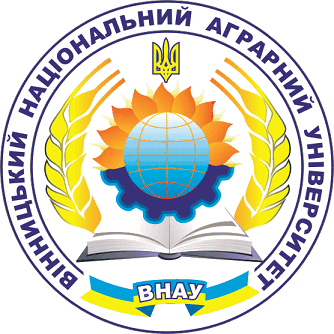 Дякую за увагу!
[Speaker Notes: Ми розробили цей шаблон, щоб кожен учасник команди проекту мав набір слайдів із власною темою. Ось як учасники можуть додати новий слайд до свого набору: 
Позначте, де потрібно додати слайд: Виберіть наявний слайд в області ескізів, клацніть кнопку "Створити слайд" і виберіть макет. Новий слайд матиме ту саму тему, що й інші слайди у вашому наборі. 

Увага! Не дратуйте колег-доповідачів, раптово змінюючи їхні теми. Це може статися, якщо ви виберете іншу тему на вкладці "Конструктор", що призводить до змінення зовнішнього вигляду всіх слайдів презентації.]